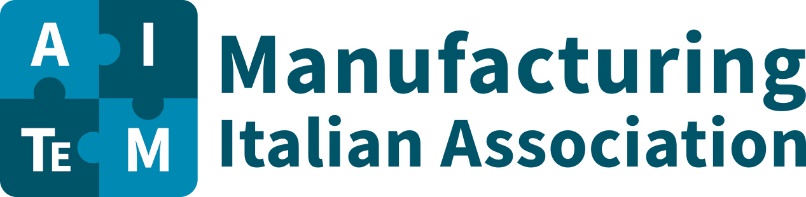 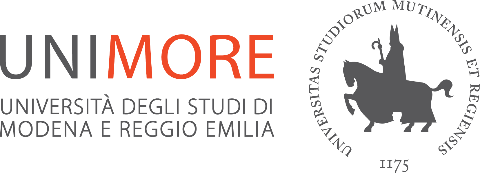 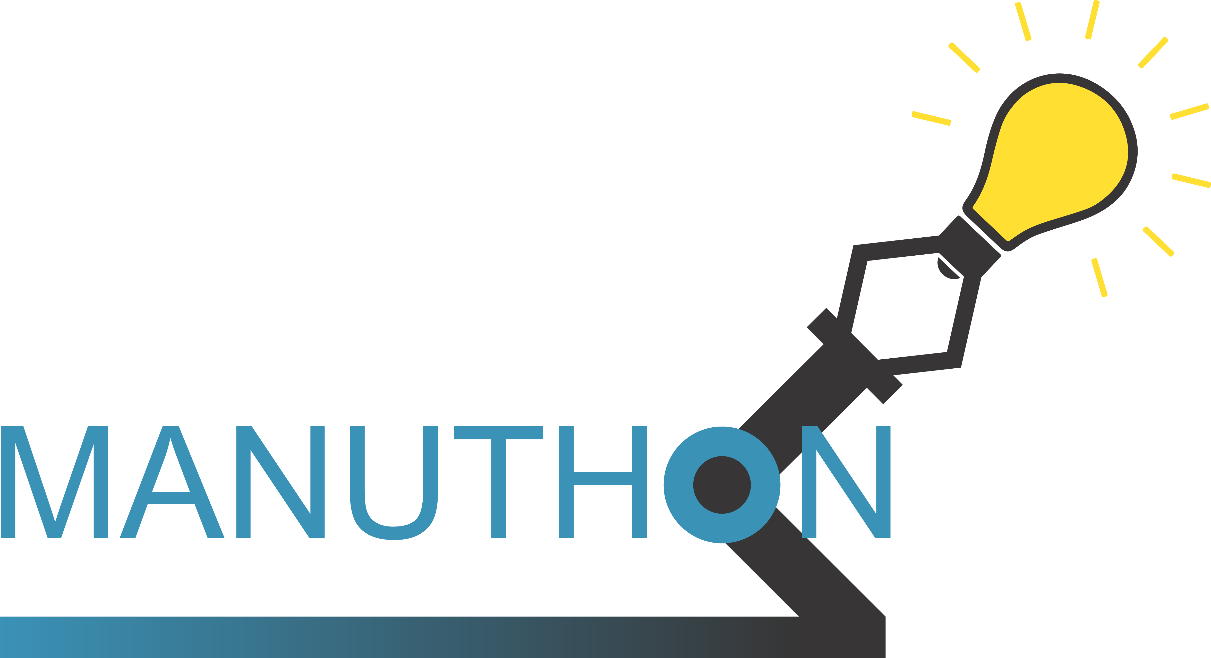 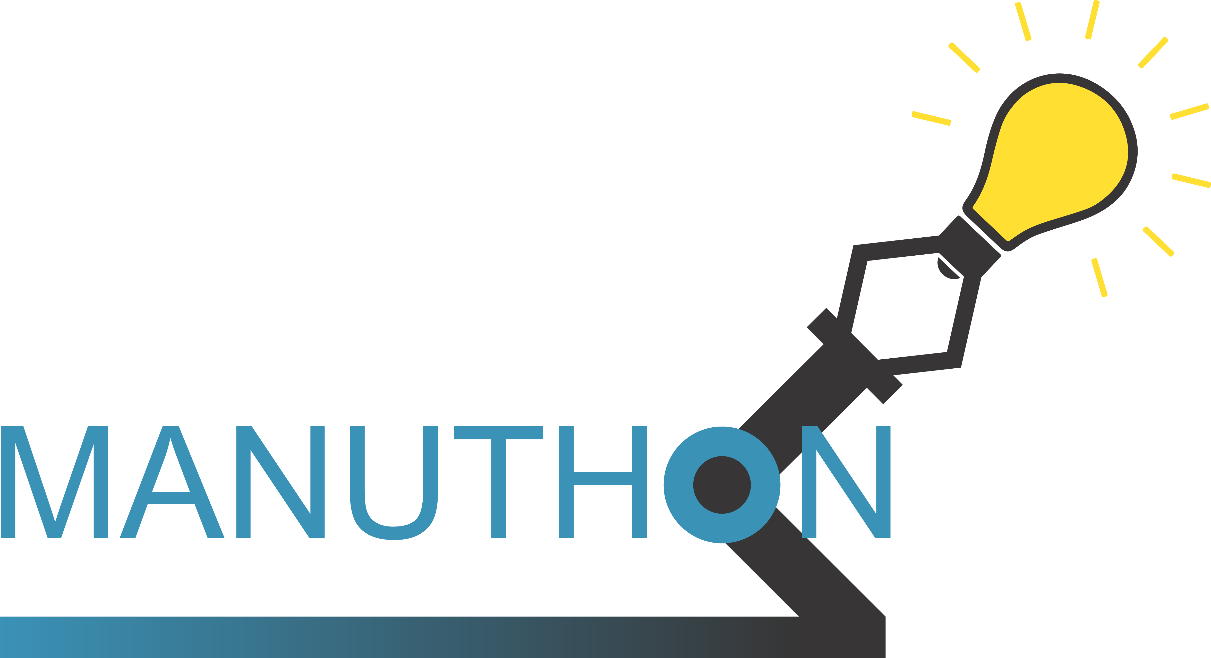 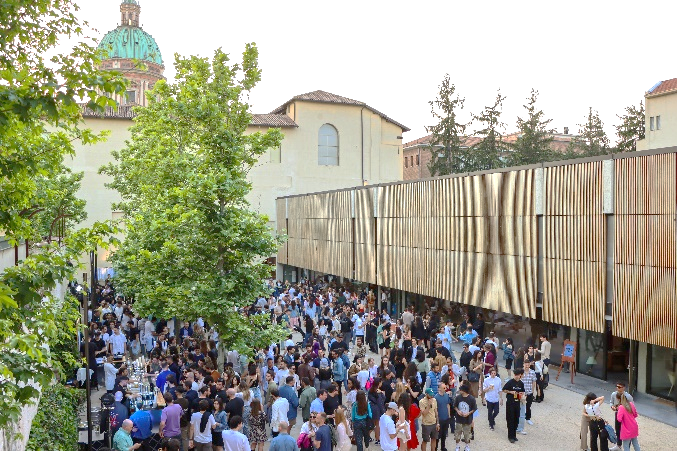 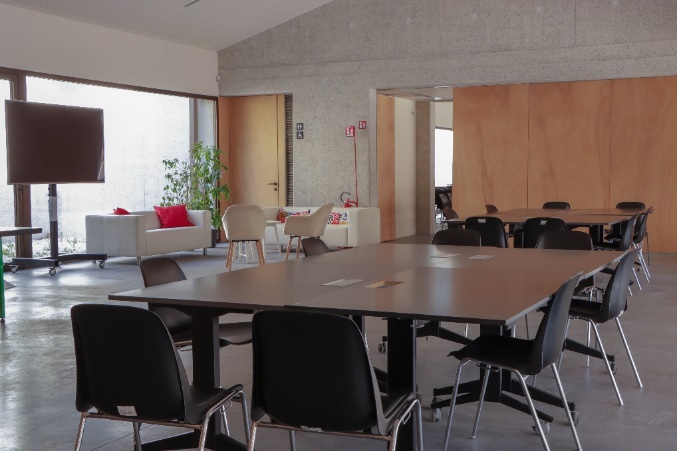 ManuThon© 2024 – 3rd edition Manufacturing Hackathon
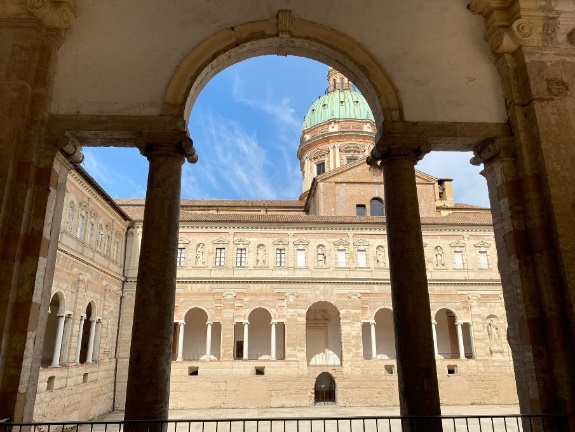 April 19 – 20 2024
ManuThon: Manufacturing Hackathon
0 - start
ManuThon is a competition, based on the Hackathon format, focused on Manufacturing.
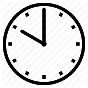 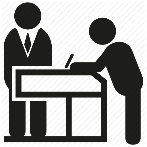 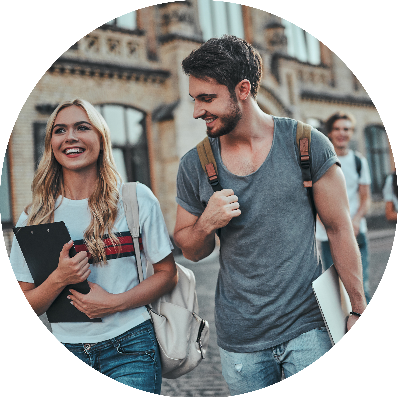 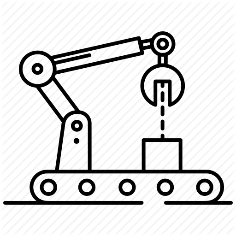 Brilliant and selected young participants from all over Italy (degree and master degree students, PhD candidates, graduates, etc.) will participate to the competition trying to conceive and develop new ideas in order to reply to the challenges defined by manufacturing industries.
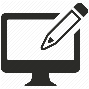 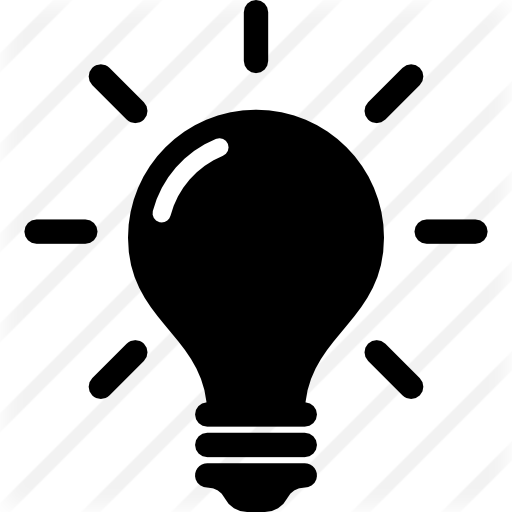 2.5 hours
ideas development
team-working
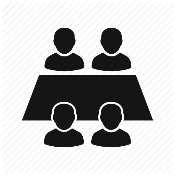 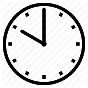 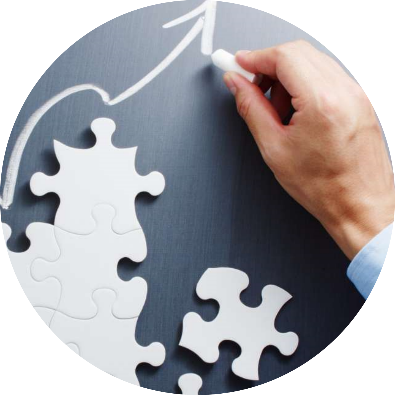 participants
registration
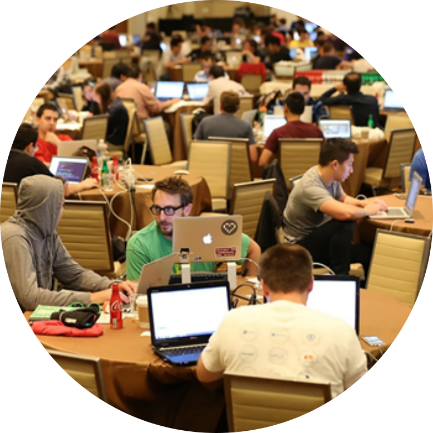 5 hours
29 hours
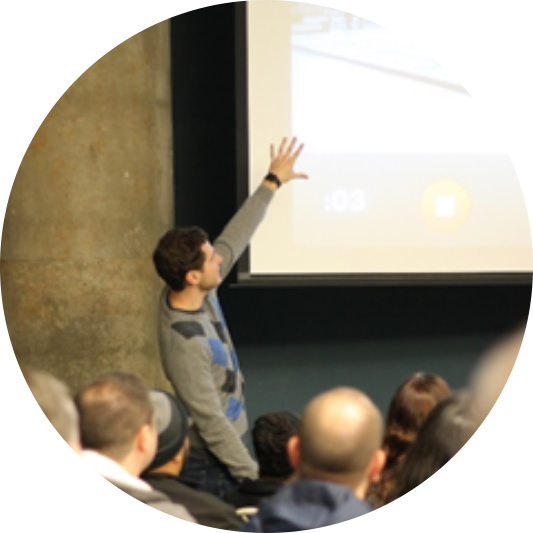 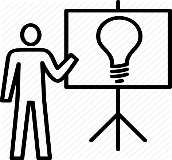 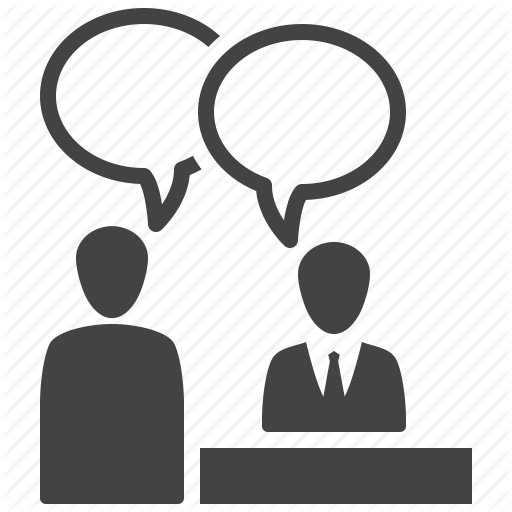 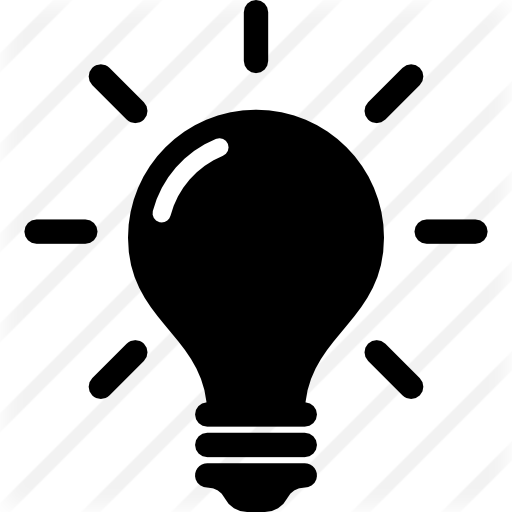 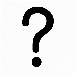 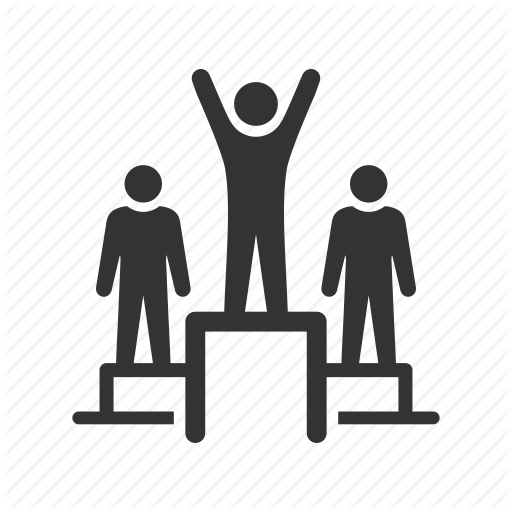 challenges
presentation
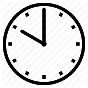 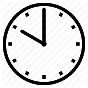 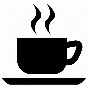 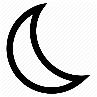 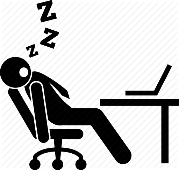 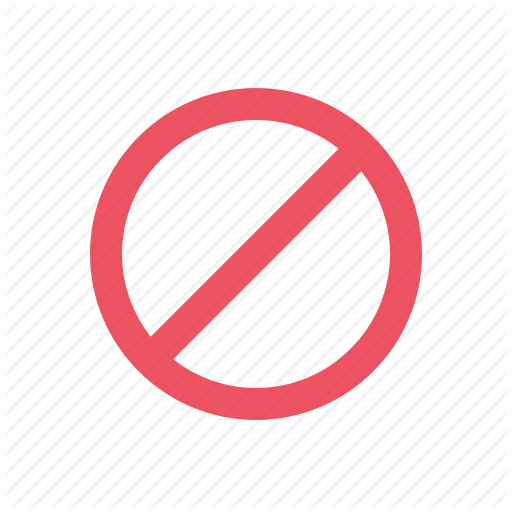 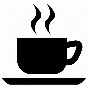 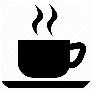 33 hours – no-stop
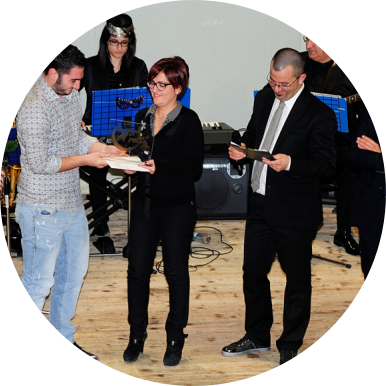 ideas presentation
The goal of ManuThon is to foster connection and interaction between young people and companies in an unconventional and informal context.
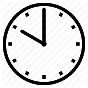 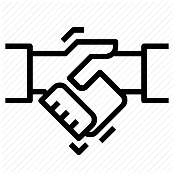 FREE
PARTICIPATION
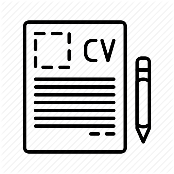 award ceremony
ManuThon in pills
ManuThon is aimed at about 100 brilliant and selected young participants from the main Italian universities (degree and master degree students, PhD candidates, graduates, etc.)  that want to put themselves to the test with technological challenges proposed by companies.









In a limited time (33 hours no-stop), participants have to develop a project, propose an idea, conceive a new product or develop an app or a code, etc. to tackle the defined technological challenges.
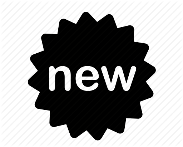 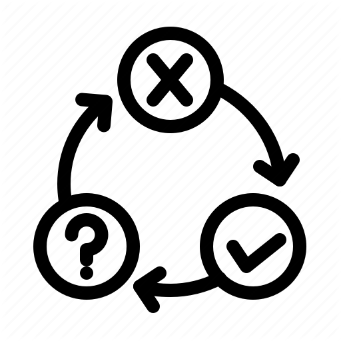 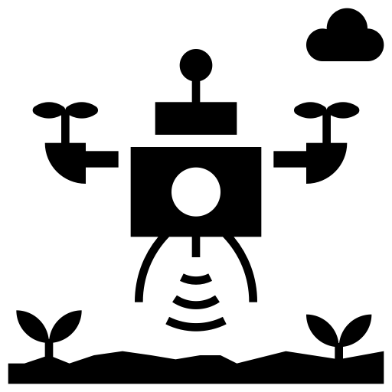 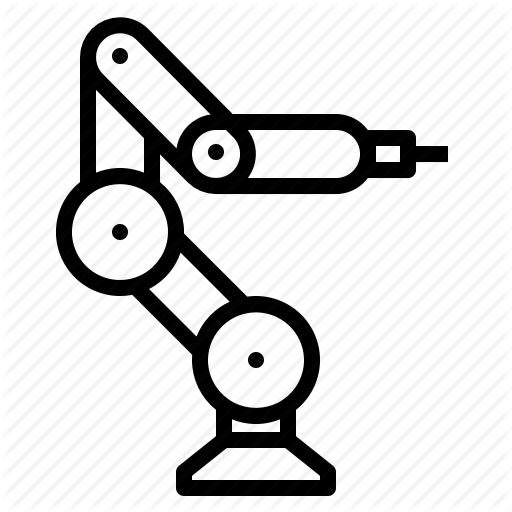 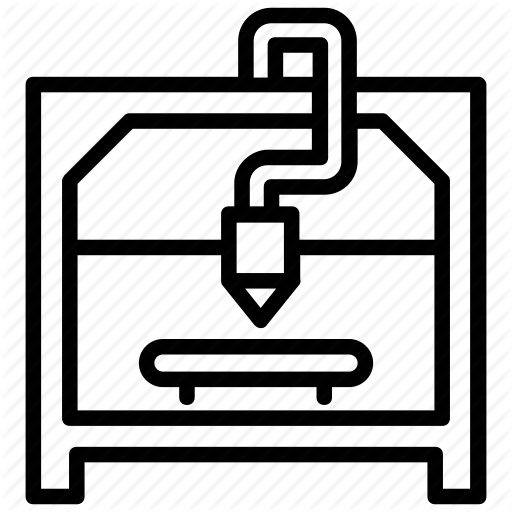 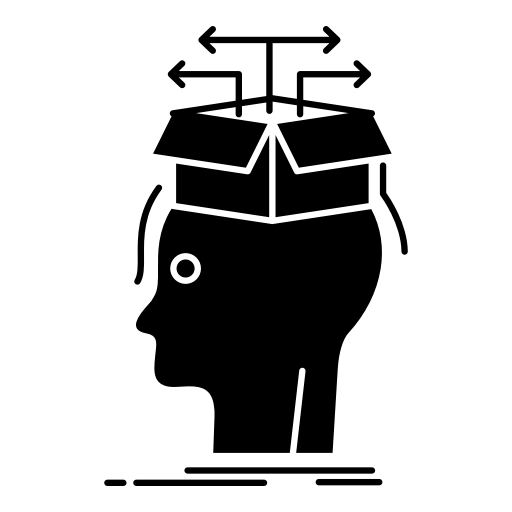 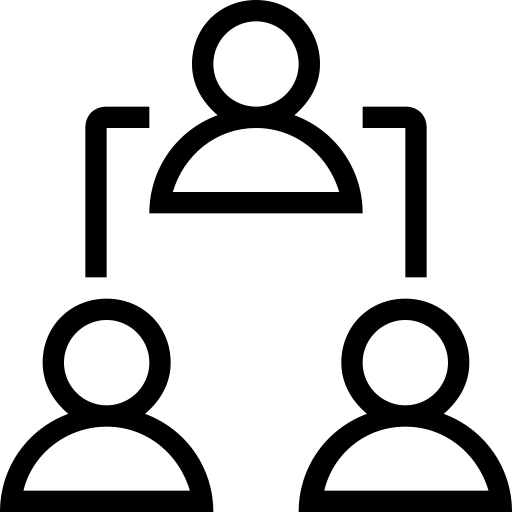 +
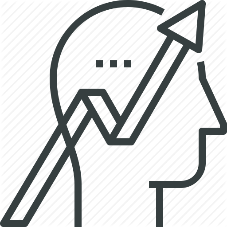 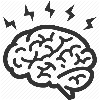 24 hours for developing your ideas
time
ManuThon in pills
Participants can bring whatever might be useful in the competition or for the final presentation of their ideas (laptop, Arduino©, notebook, camera, equipment for developing apps,  etc.)
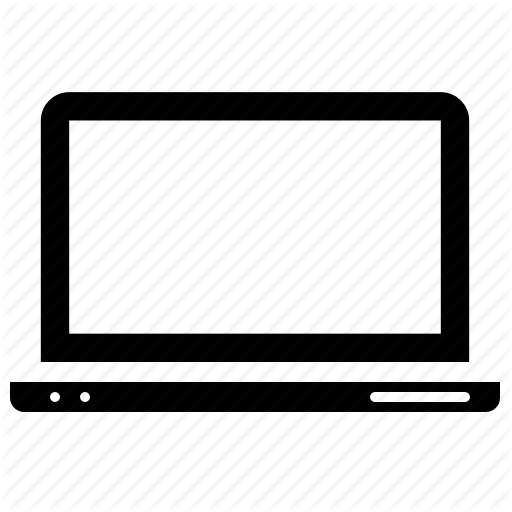 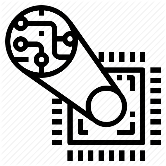 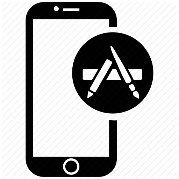 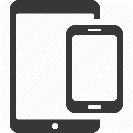 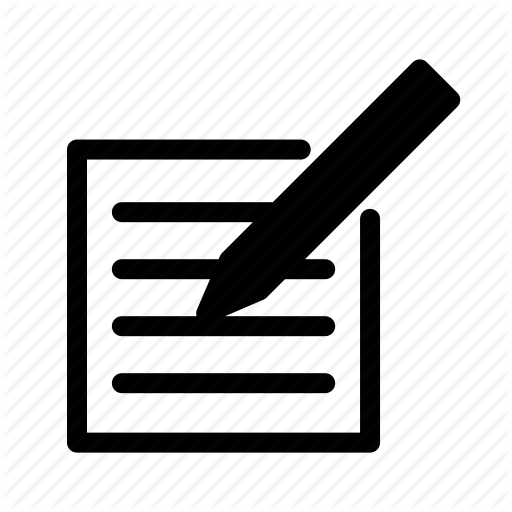 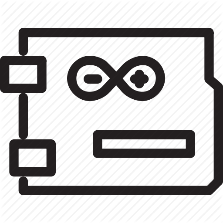 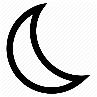 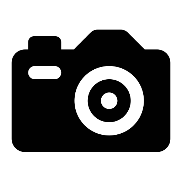 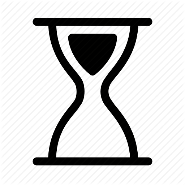 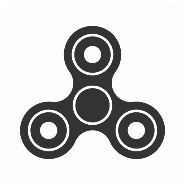 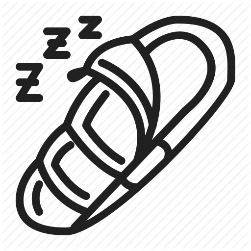 …
…
But only if, even with a lot of good coffee,…




You can’t do without it…
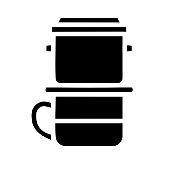 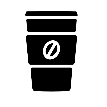 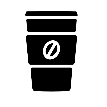 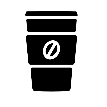 ManuThon in pills
A panel  of experts from industries and universities will select the winning team according to their final presentations. The winning team will be awarded a 1500€ prize (global winner). The winner of each (company) challenge will be awarded 1000€.








The participants who conceived and developed interesting ideas might receive further company awards (e.g. paid internship or being involved with the company staff in the  development of the conceived ideas).
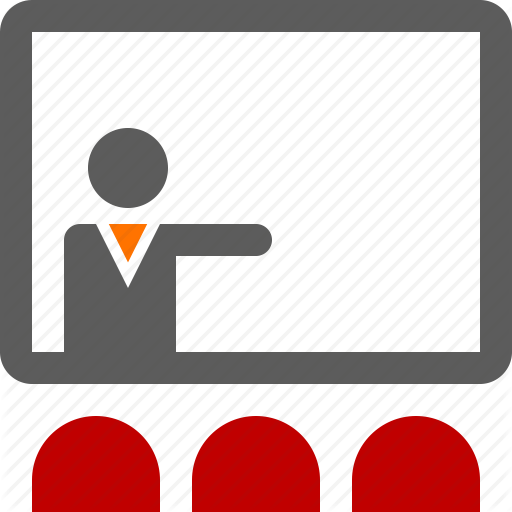 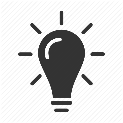 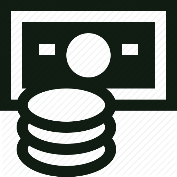 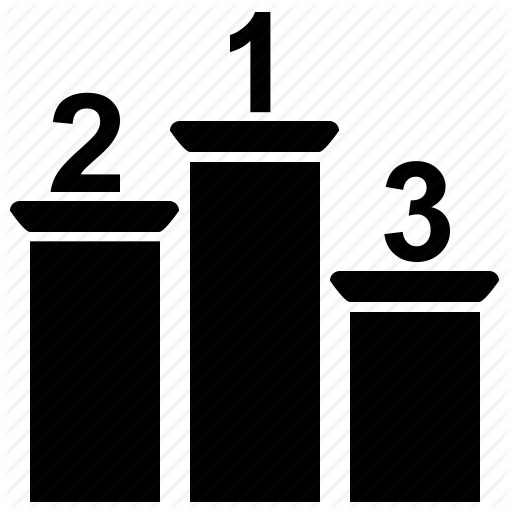 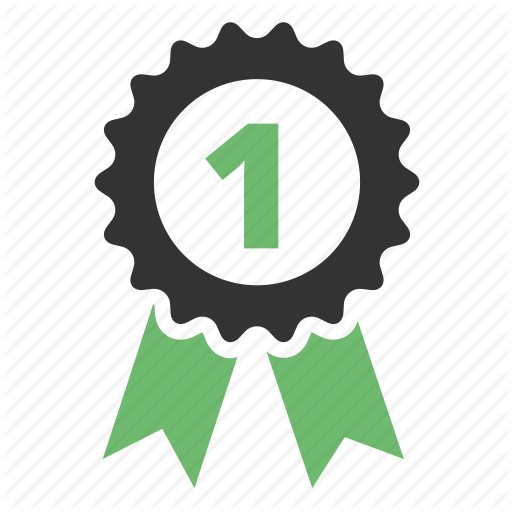 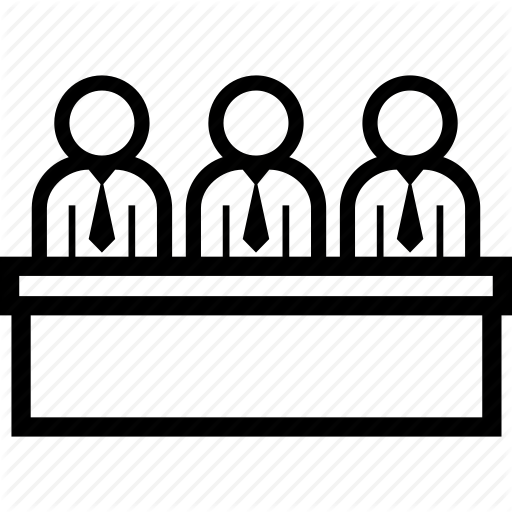 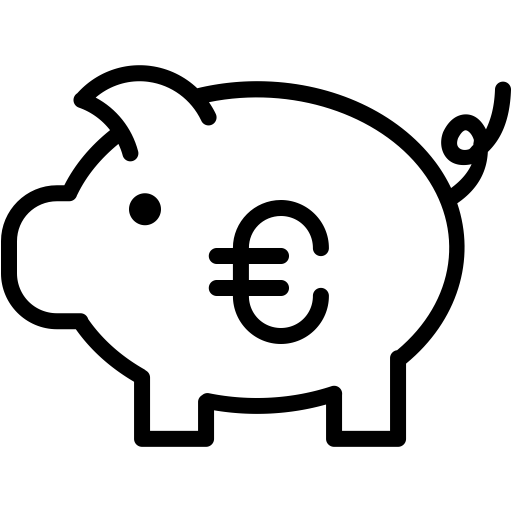 Previous editions: Napoli and Torino
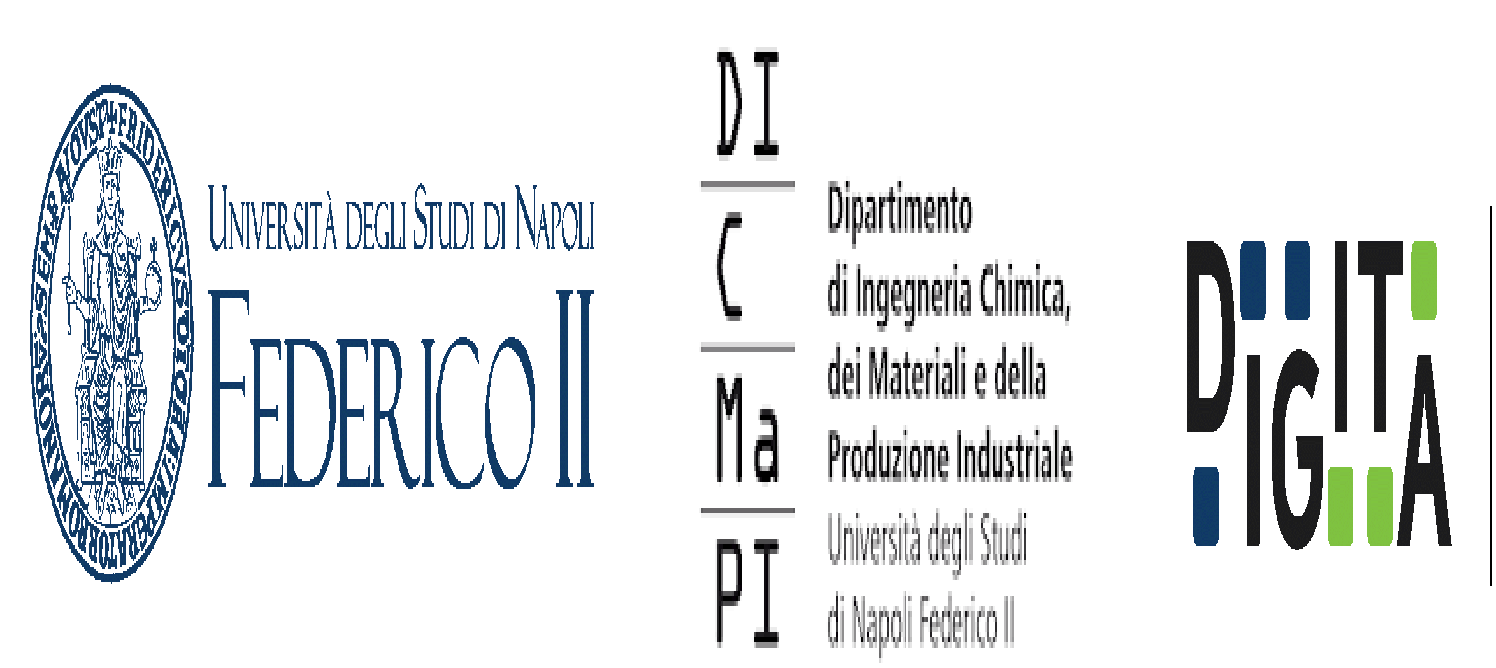 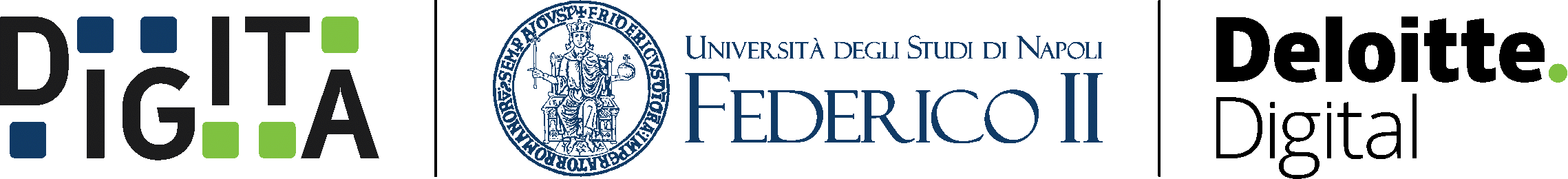 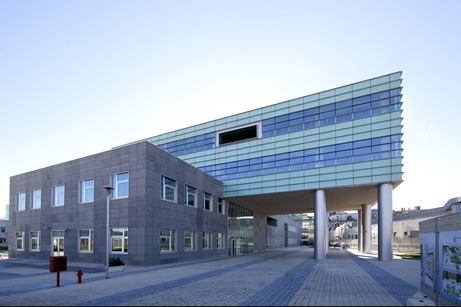 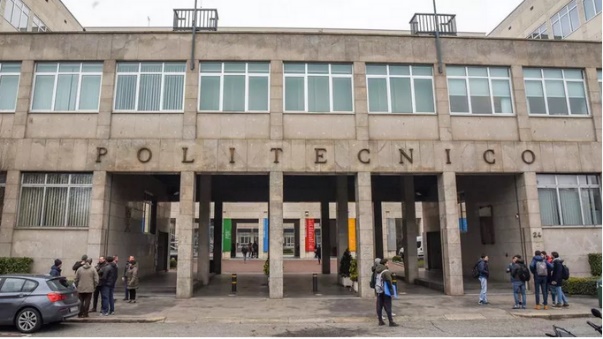 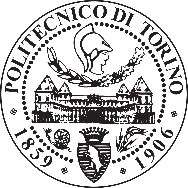 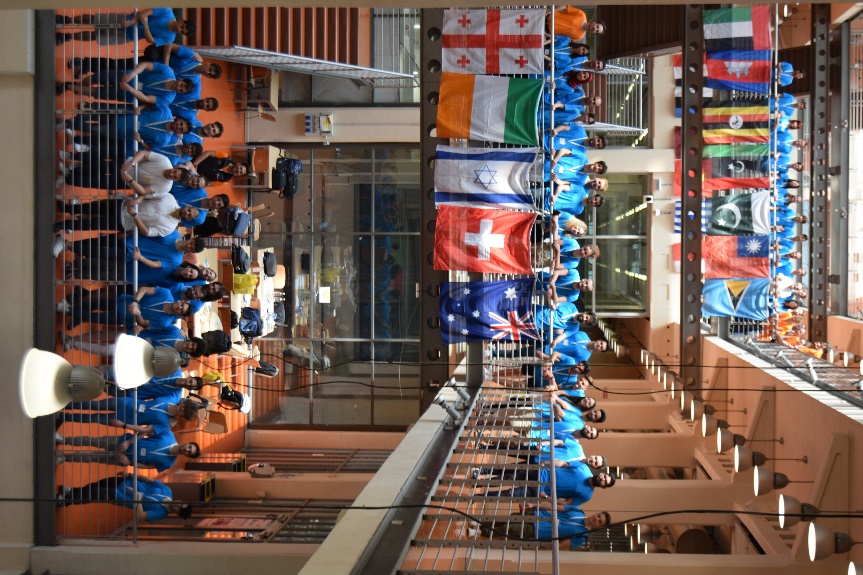 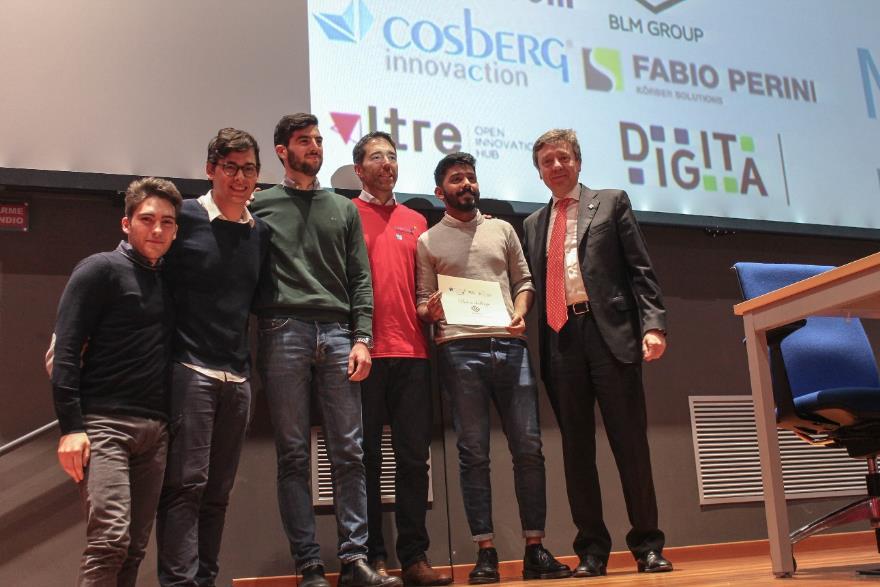 Sponsor companies:
Sponsor companies:
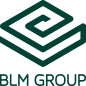 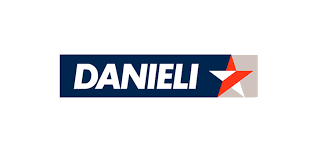 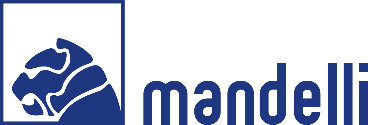 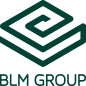 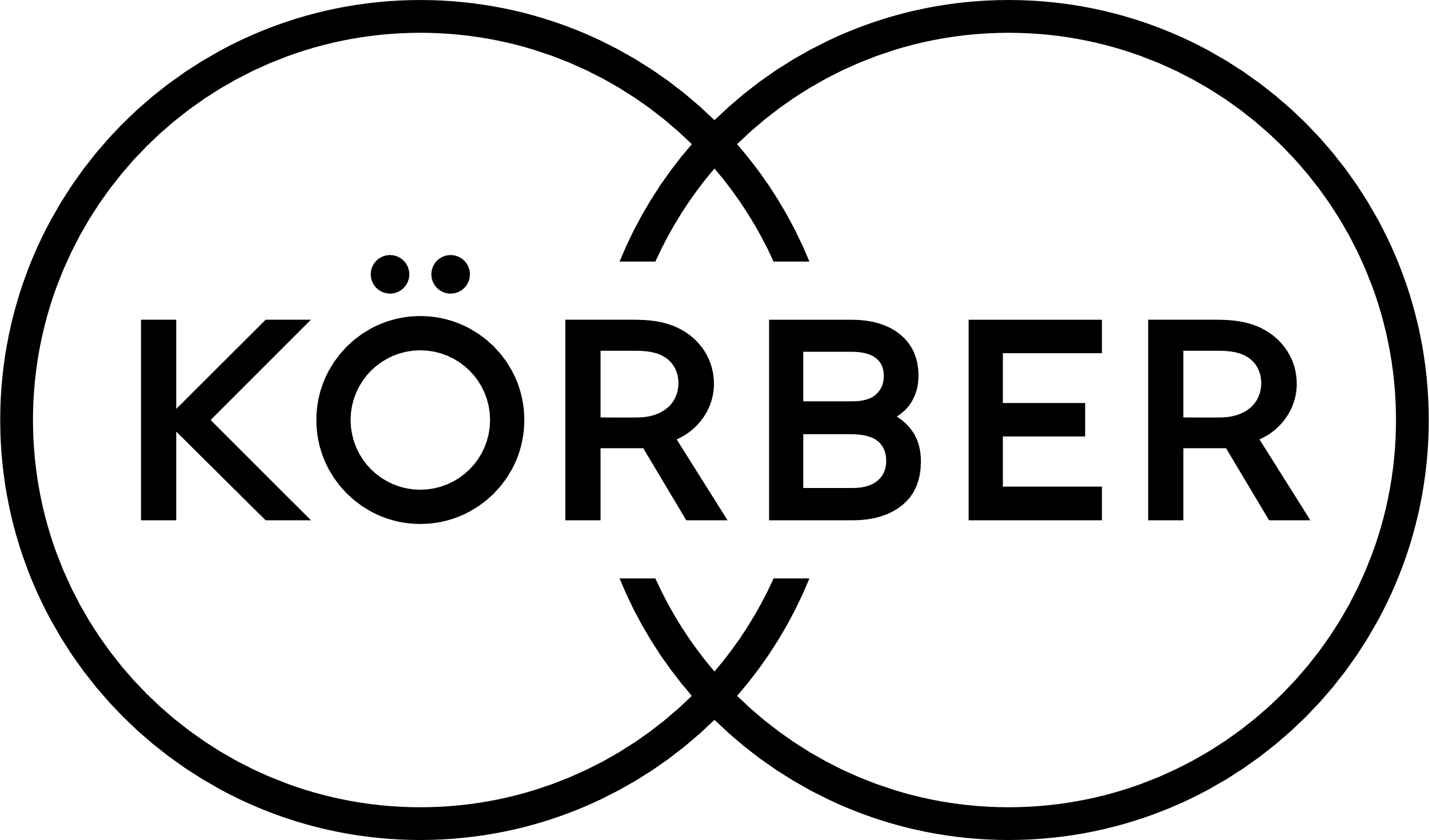 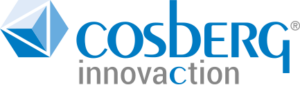 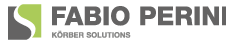 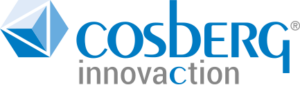 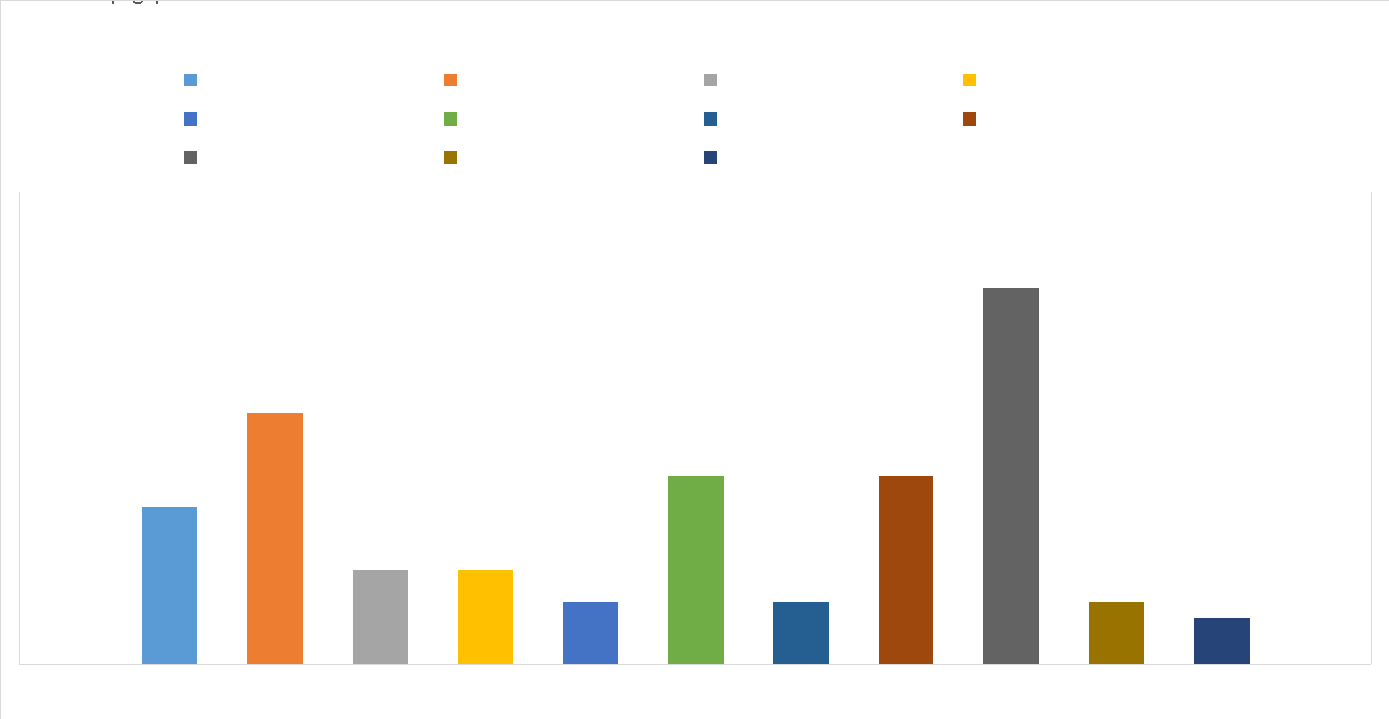 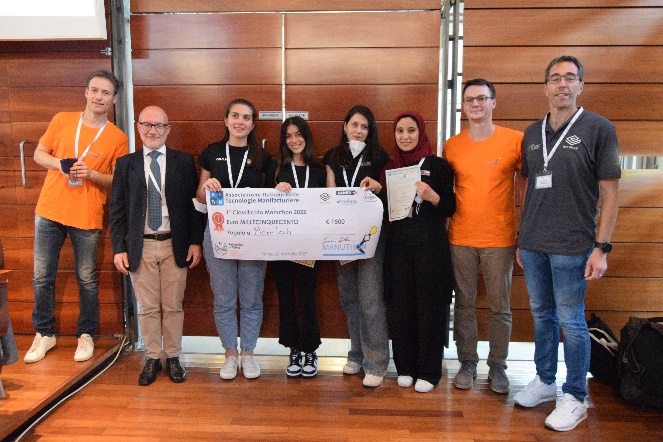 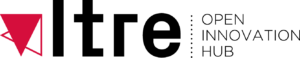 Over 100 participants :
First edition: Napoli – Federico II 2019
Sponsor companies:
BLM Group (sector: development of systems for processing tubes, special profiles, and bars such as laser and disk cutting, bending, shaping...) – proposed challenge: Development of an innovative solution for optimizing the cabin of a laser cutting cell for three-dimensional pieces.

MANDELLI (sector: machine tools) – proposed challenge: Development of a methodology for formalizing, structuring, updating, and sharing information related to integration and customization of highly specialized commercial modules and products (e.g., drives, numerical control, PLC, etc.), not only among technicians of the same company but also among technicians belonging to companies operating in the same sector.

COSBERG INNOVACTION (sector: design and construction of machines and modules for automated assembly processes in various fields of application) – proposed challenge: Development of a prototype system (customer-side app and plant builder-side software platform), integrated with software tools, for managing machine failures under the worst conditions, i.e., due to defects not yet coded, and therefore whose solution is not known a priori. The challenge is to design a hypothesis of the process and development of the information sharing system and customer-builder interactions throughout the process, or part of it.

FABIO PERINI – KORBER SOLUTIONS (sector: design and production of industrial machinery for the tissue transformation industry) – proposed challenge: Development of a solution to intercept all best practices and ideas to innovate both the product and the machinery used to produce it in every phase of the life cycle.
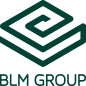 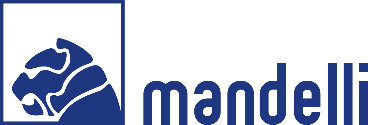 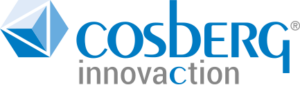 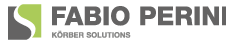 Second edition: Politecnico di Torino 2022
Sponsor companies:
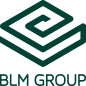 BLM Group (sector: development of systems for processing tubes, special profiles, and bars such as laser and disk cutting, bending, shaping...) – proposed challenge: Development of an innovative solution for the workspace of a laser cutting cell for three-dimensional pieces.

DANIELI (sector: global producers of plants and machinery for the metal steel industry) – proposed challenge: Studies and sizing for the simplification of some activities in a technologically advanced context: 1- decide the logic and management of the missions that the A.M.R. must carry out and how they should be executed in a dynamic environment. 2- size the necessary quantity of loading and unloading stations that each workstation should have for smooth operation, 3- size and design, based on the size and weight that the different tools can have, one or more types of trolleys that the A.M.R. will use for transportation.

KORBER TISSUE (sector: design and production of industrial machinery for the tissue transformation industry (paper industry)) – proposed challenge: Development of a solution to monetize and generate revenue from their customers' data, to anticipate and identify customer needs starting from the analysis of their data.

COSBERG INNOVACTION (sector: design and construction of machines and modules for automating assembly processes in various fields of application) – proposed challenge: Realize a model of servitization of Cosberg's customized plants that include management systems, plant lifecycle control systems, and anything deemed necessary and useful.
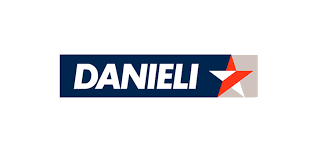 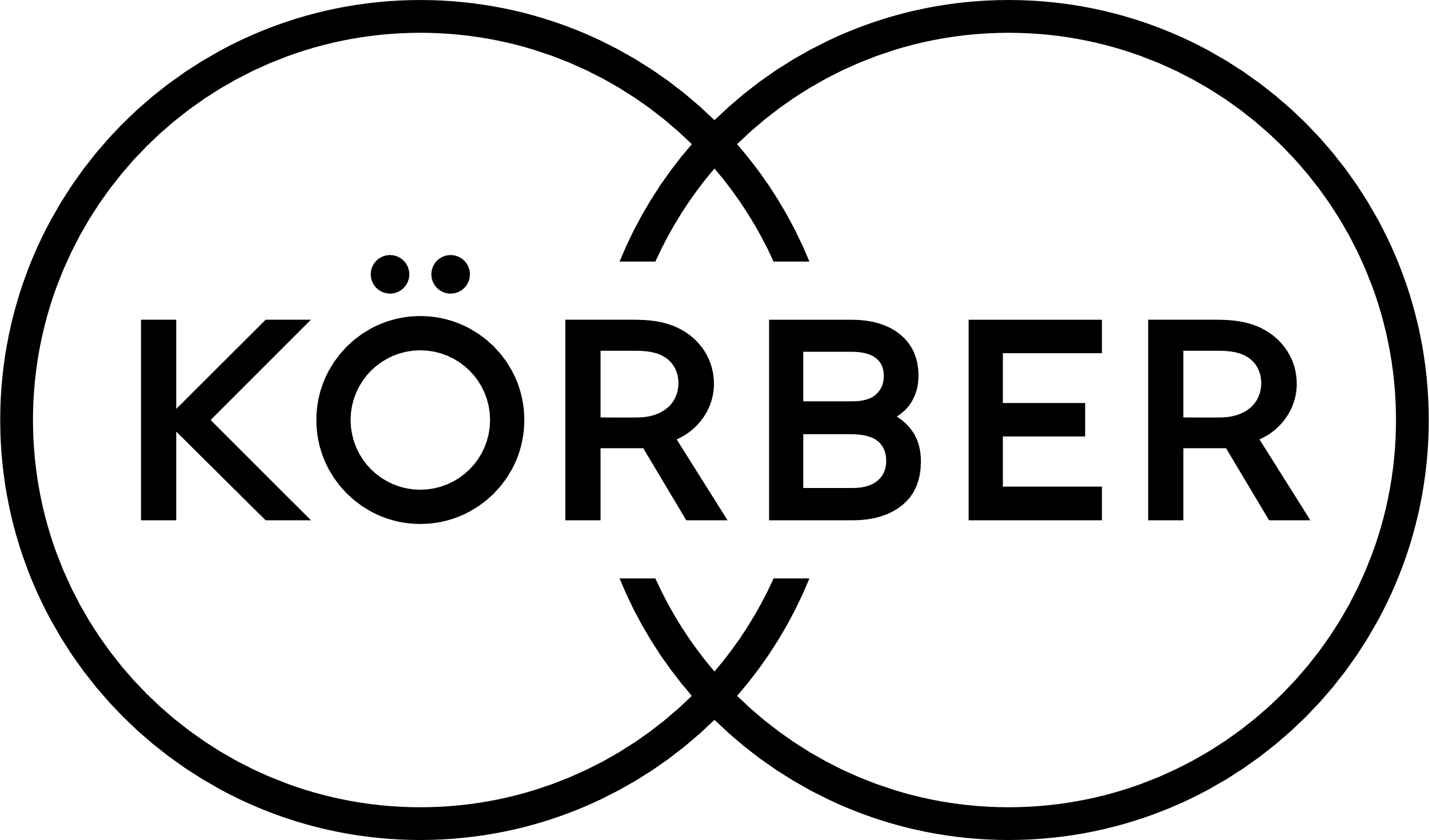 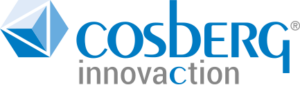 ManuThon 2022 challenges
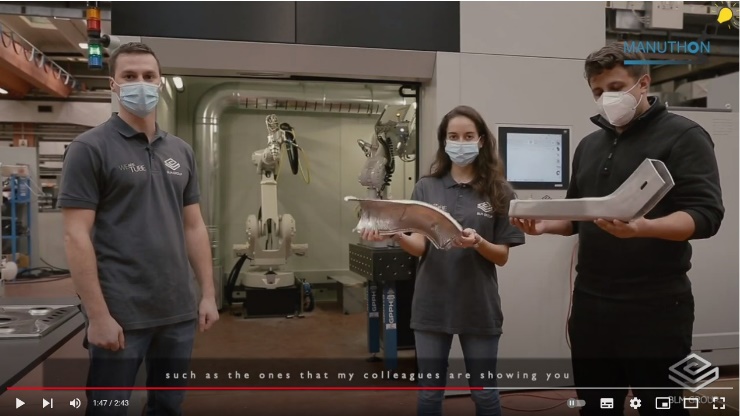 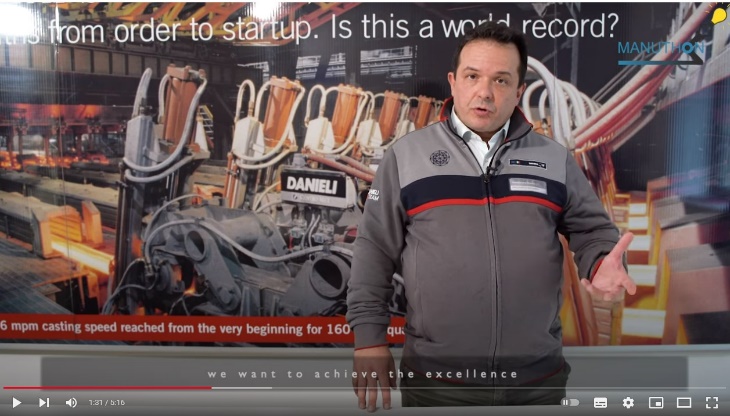 https://www.youtube.com/watch?v=IfIlQ4YJn7M&t=91s
https://www.youtube.com/watch?v=ouRjXytP8F8
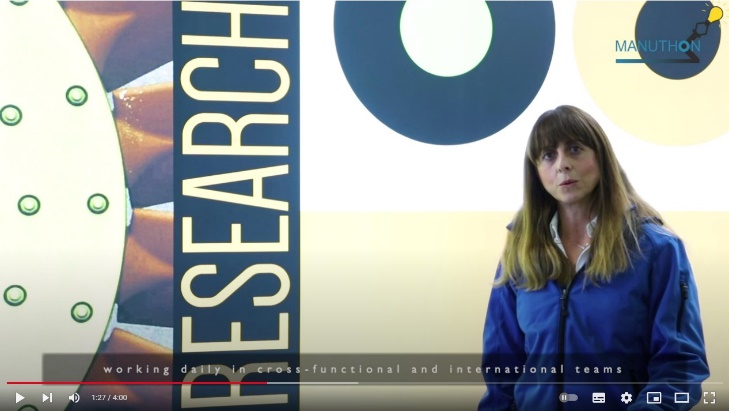 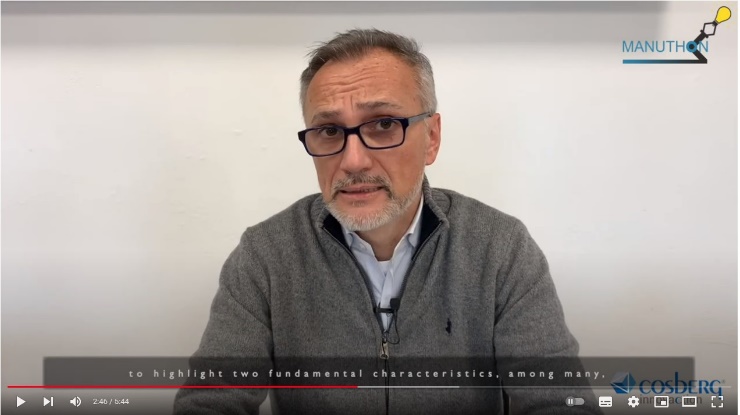 https://www.youtube.com/watch?v=X6Kz16PwSjs
https://www.youtube.com/watch?v=oyp1rmsmVDk
Preparatory workshops
For those who may be interested, preparatory workshops will be arranged. It will be possible to attend the workshops in streaming. The workshops will help preparing the participants for the competition. 
(Additional information will be available on the website www.manuthon.it).
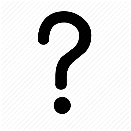 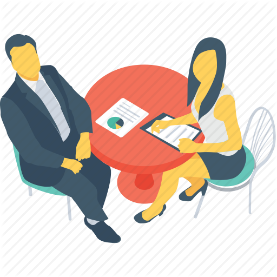 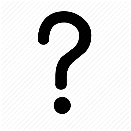 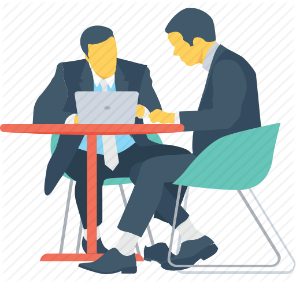 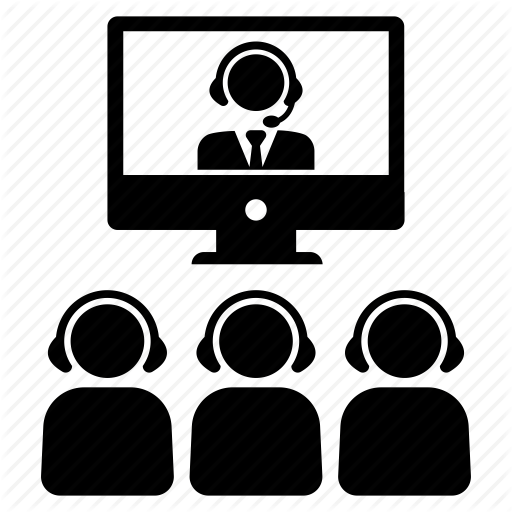 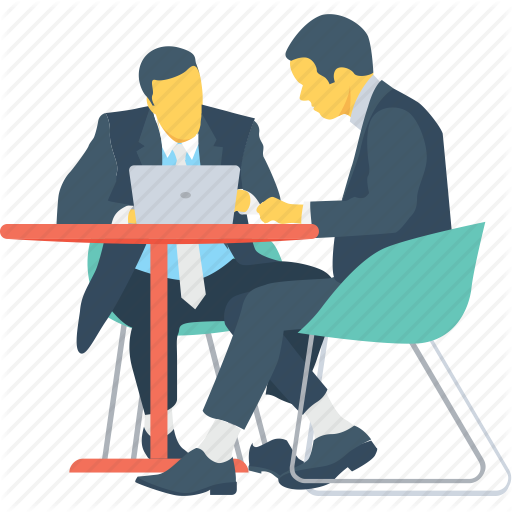 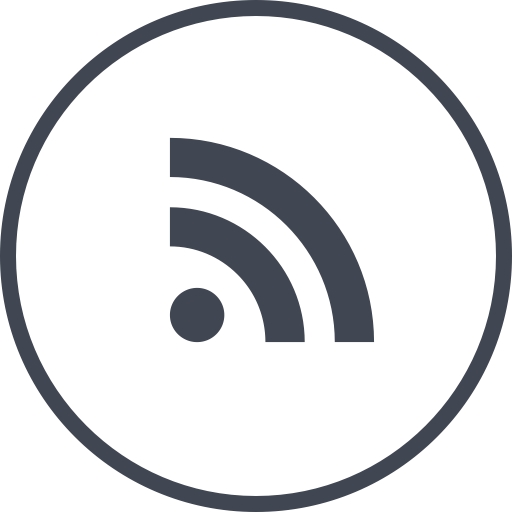 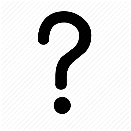 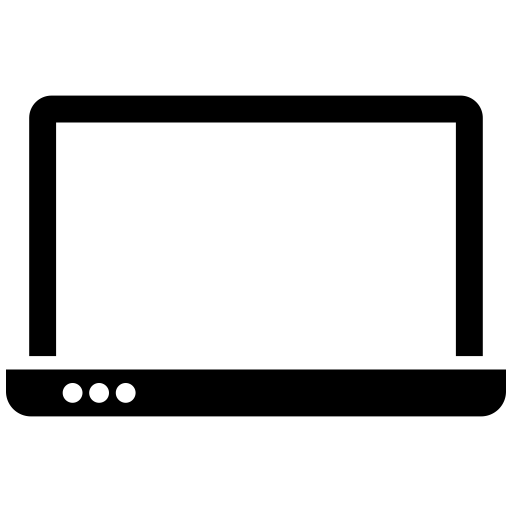 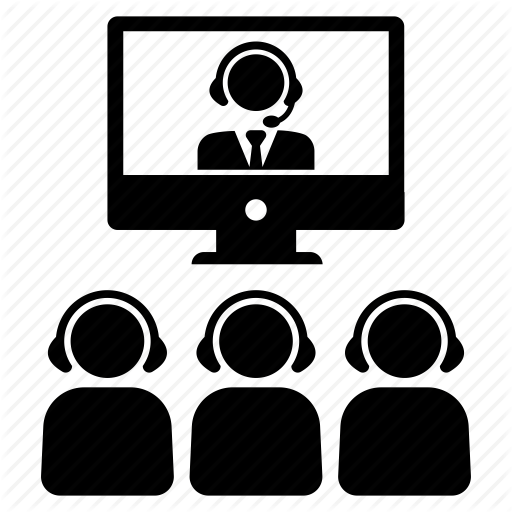 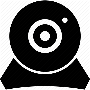 Location 2024 editionReggio Emilia and Laboratorio Aperto dei Chiostri di San Pietro
The Chiostri di San Pietro are the most extraordinary monumental complex in Reggio Emilia, one of the most evocative in the Italian Renaissance, bearing the unmistakable touch of Giulio Romano. 
It is an ancient monastery that has been used in various ways over the centuries and then remained inaccessible, in the historic center of the city, until the moment of rediscovery and public recovery.
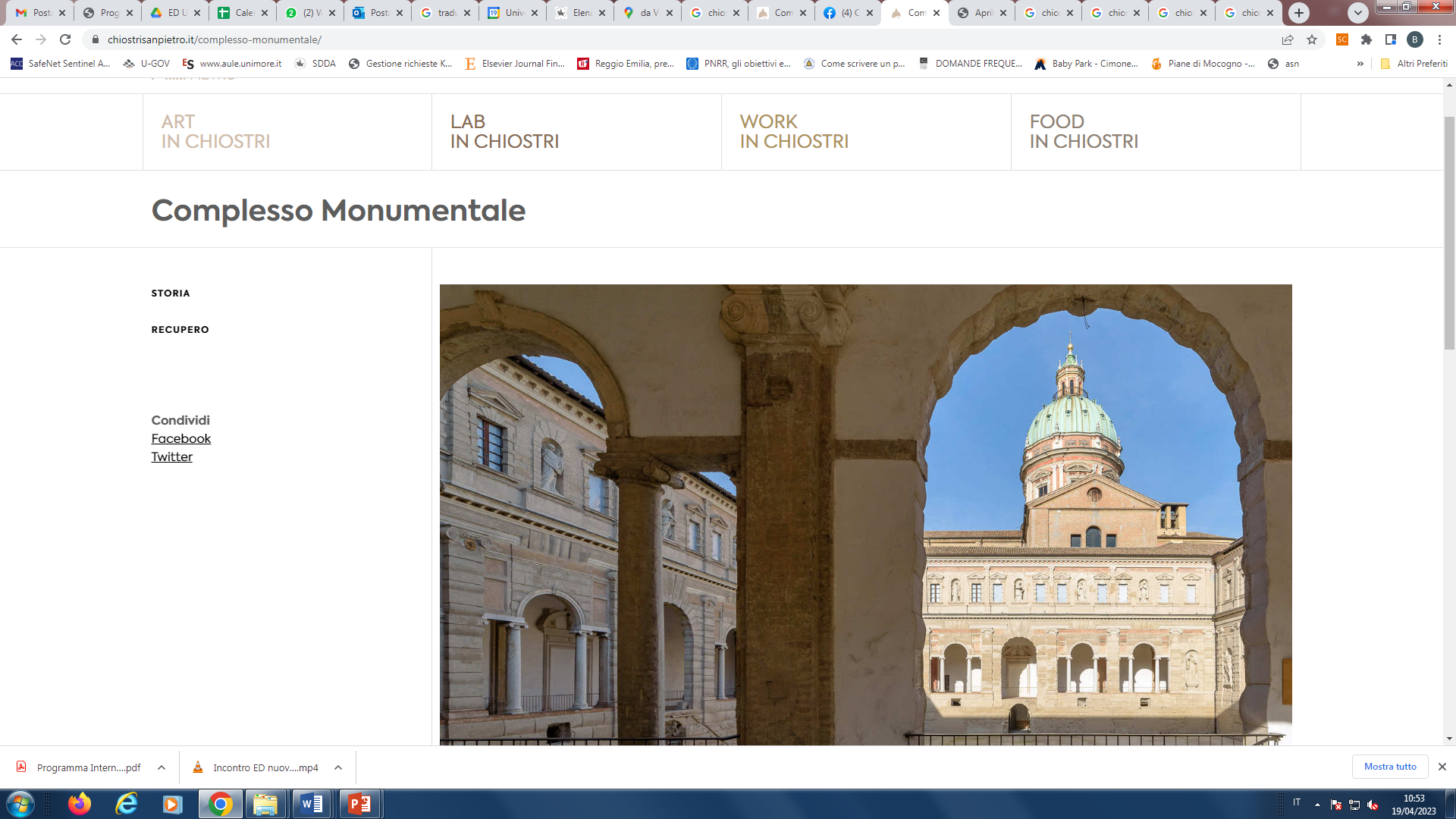 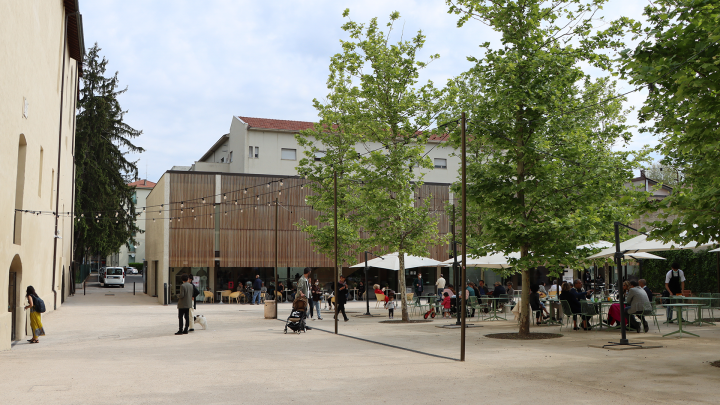 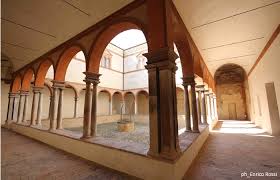 Spaces for ManuThon at the former stables of the Chiostri di San Pietro.
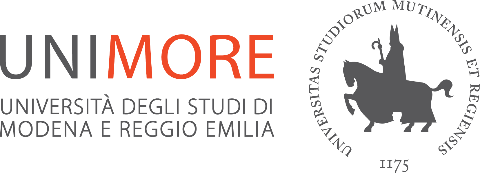 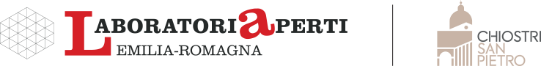 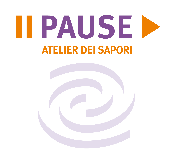 ManuThon 2024 locationReggio Emilia and Laboratorio Aperto dei Chiostri di San Pietro
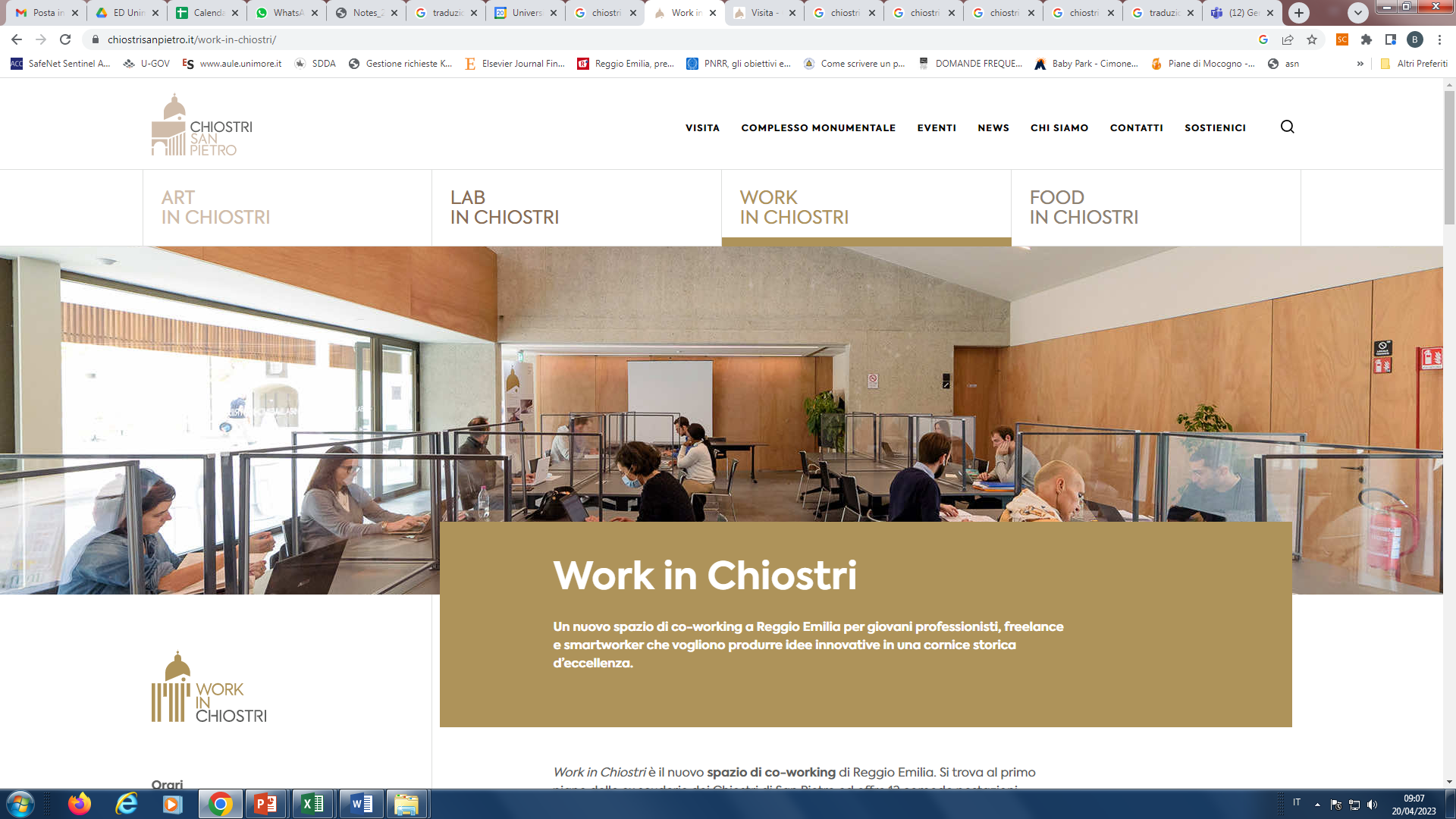 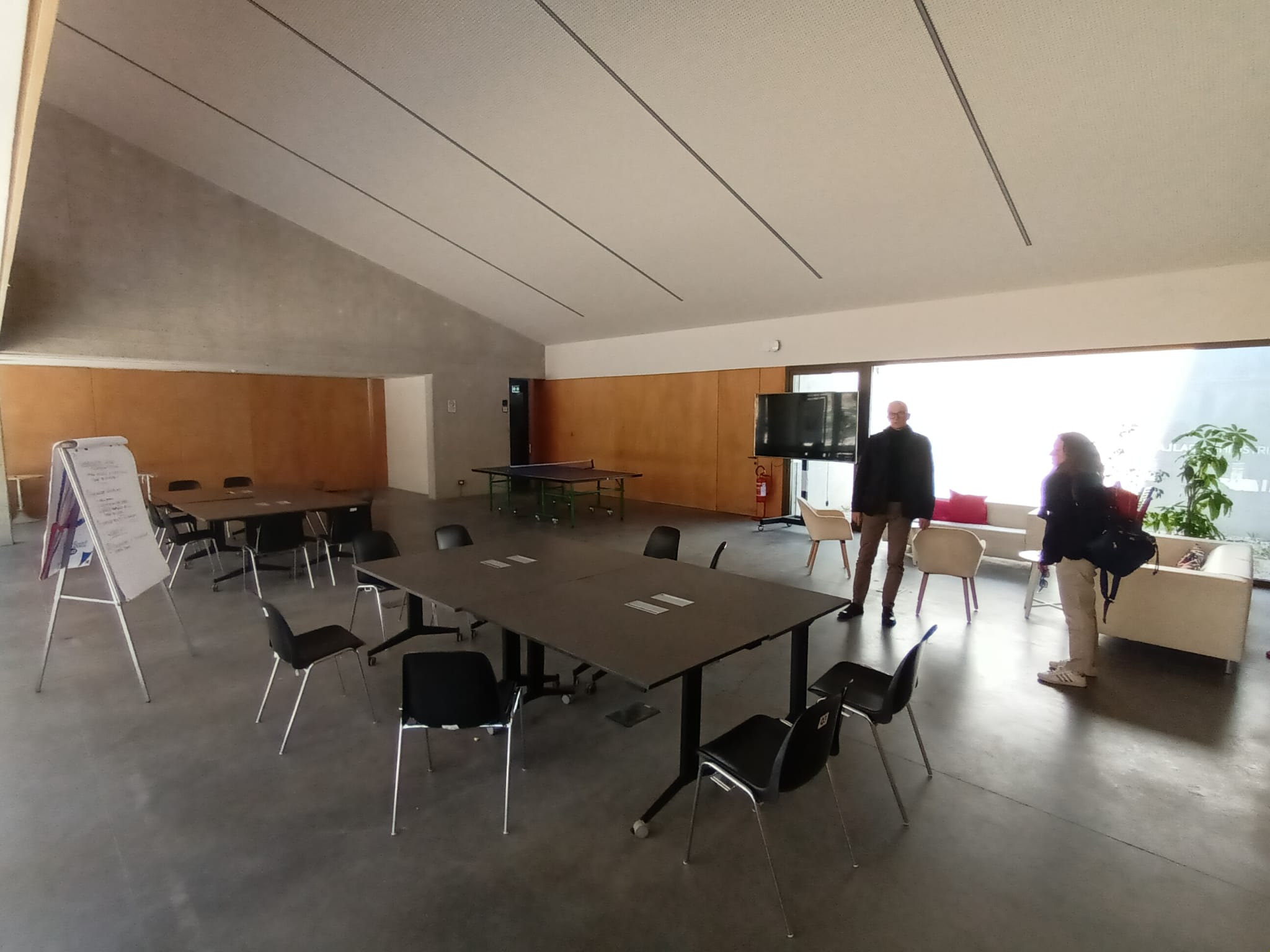 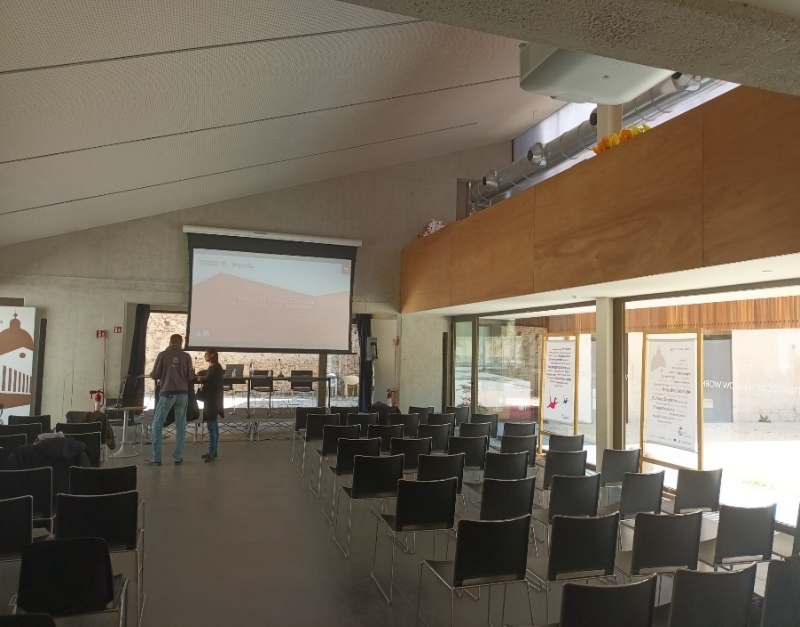 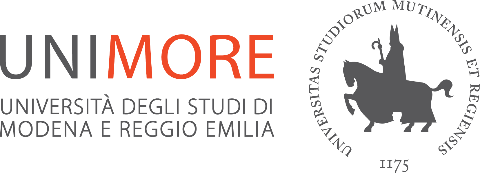 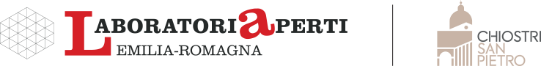 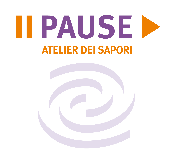 ManuThon 2024 locationReggio Emilia and Laboratorio Aperto dei Chiostri di San Pietro
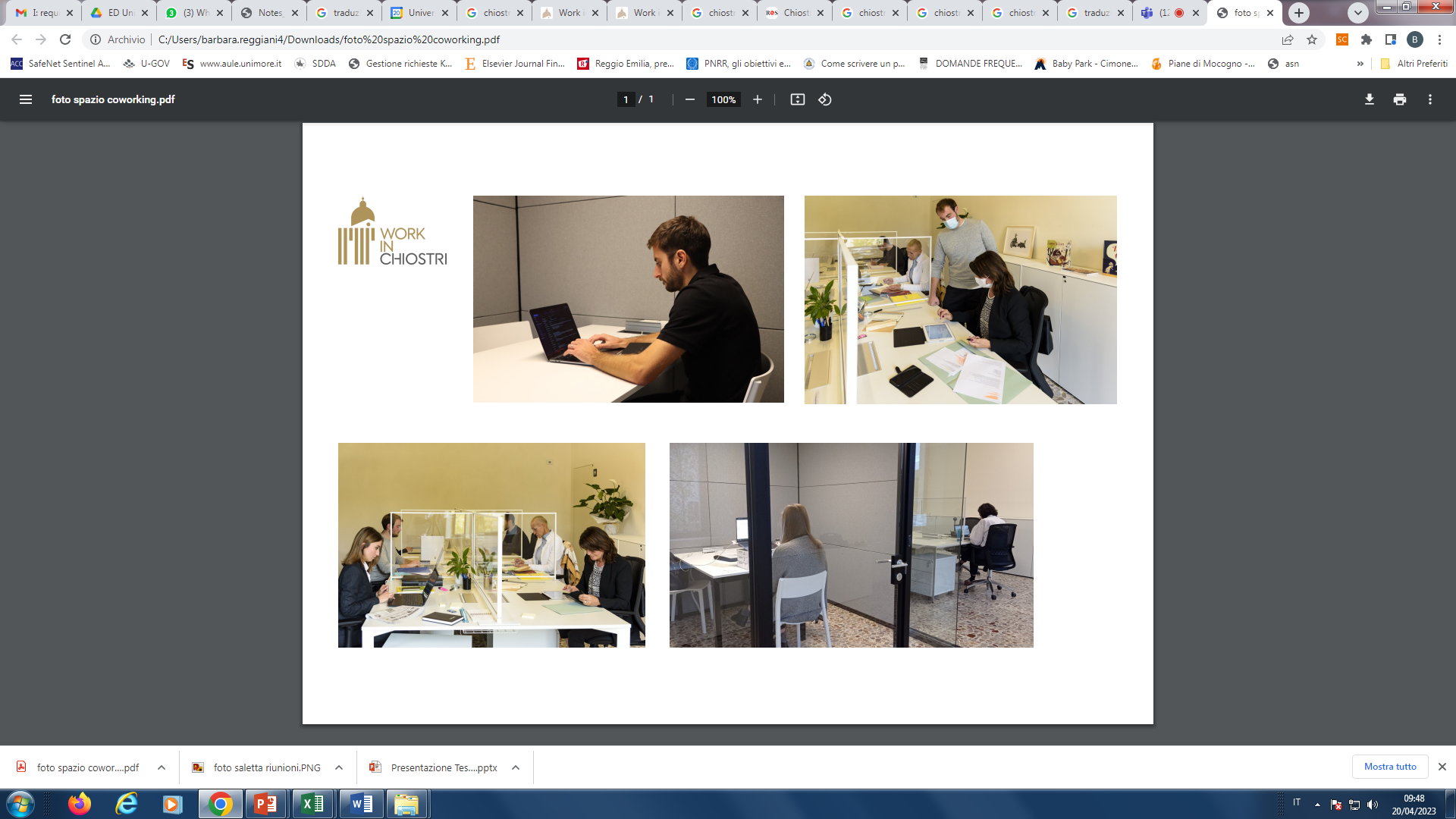 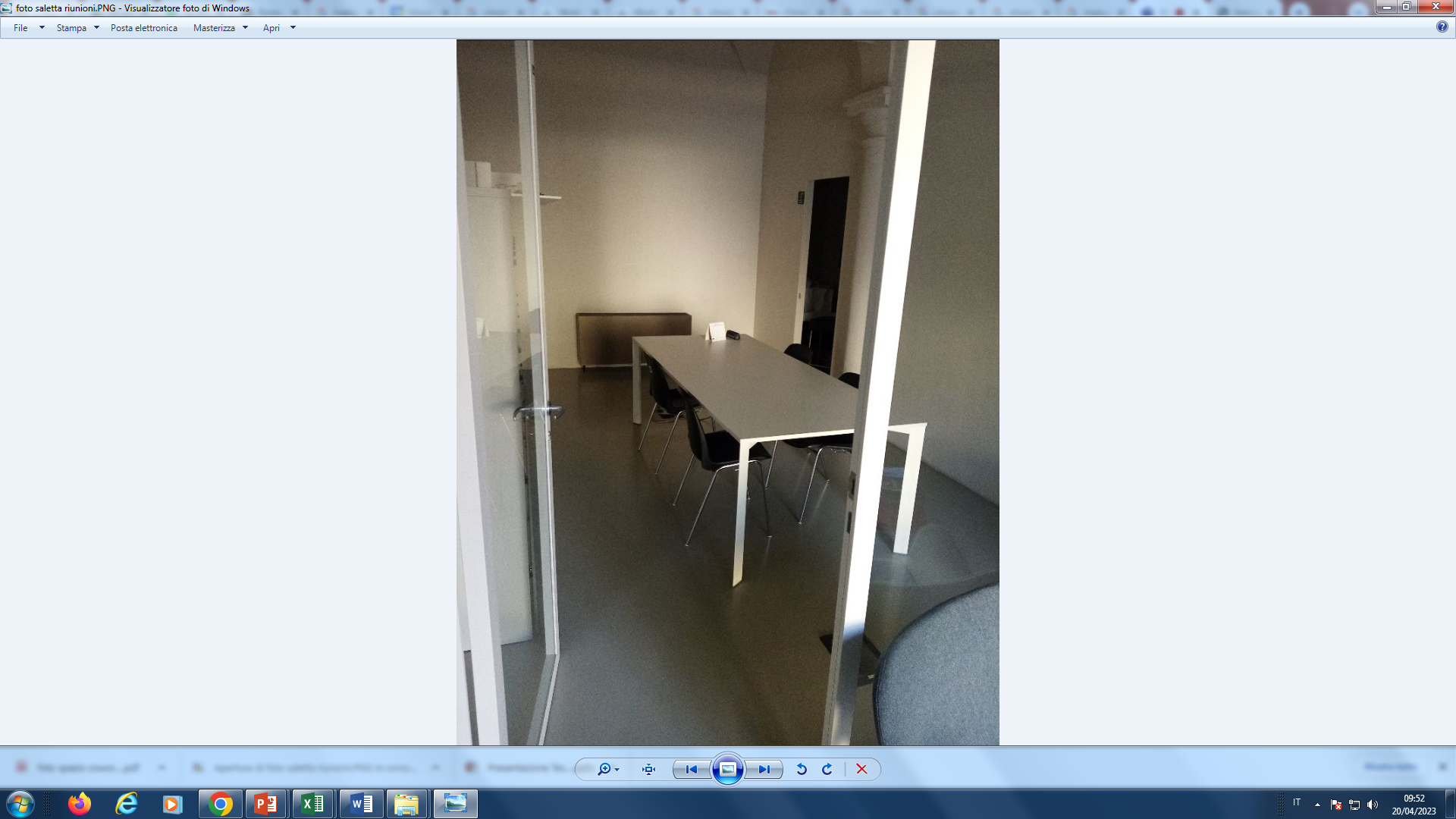 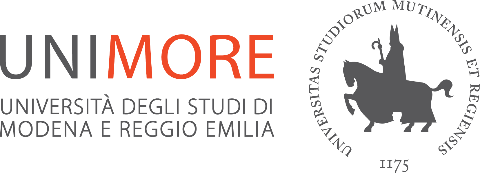 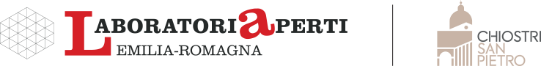 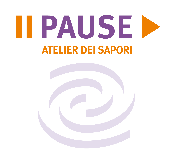 Sponsor companies
SLM solutions

76Industrial graphics 

Consorzio 5GTimber

Vimi Fasteners

Sacmi
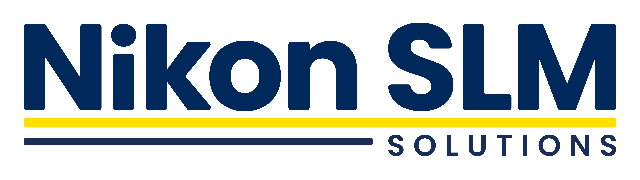 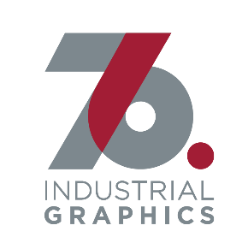 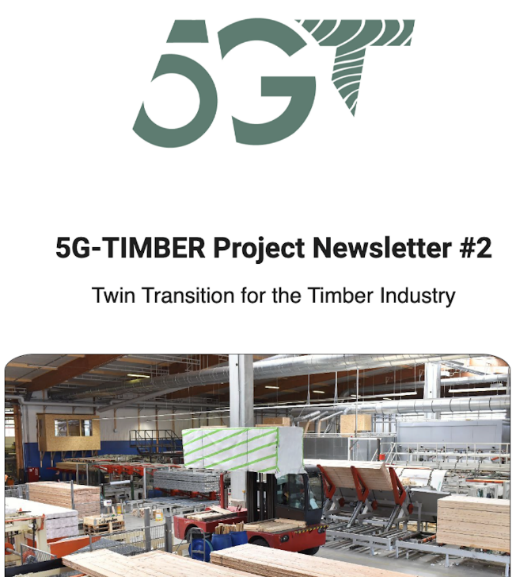 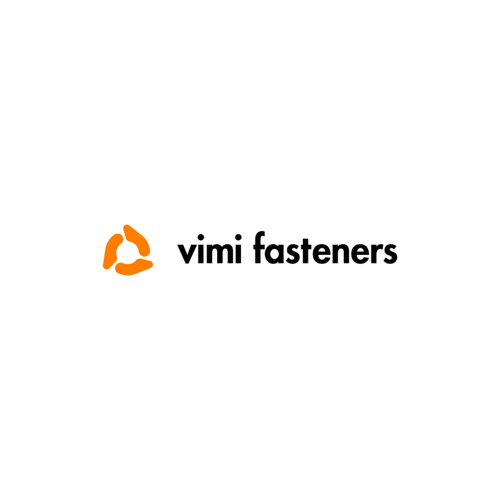 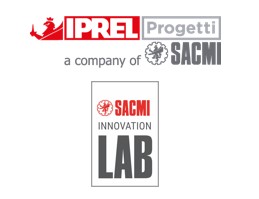 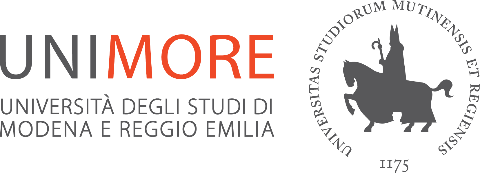 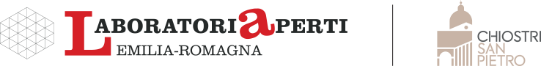 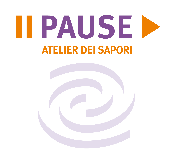 Logistics
19/04/2024 - 8.30 Participants’ registration and distribution of gadgets
19/04/2024 – 11.00 Presentation of ManuThon rules and challenges
Competition starts: 13:15 (19/04/2024)
Competition ends: 13:15  (20/04/2024) (24 hours).
During the competition, food and beverage will be provided
20/04/2024 -13:50 – 17:00 Projects presentation
20/04/2024 - 17:20 Projects evaluation and award ceremony
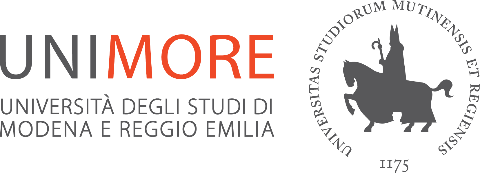 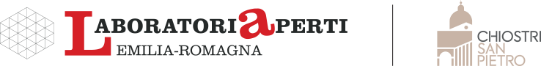 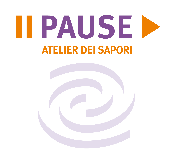 If you want to know more…If you want to keep up to date…If you want to send your application…
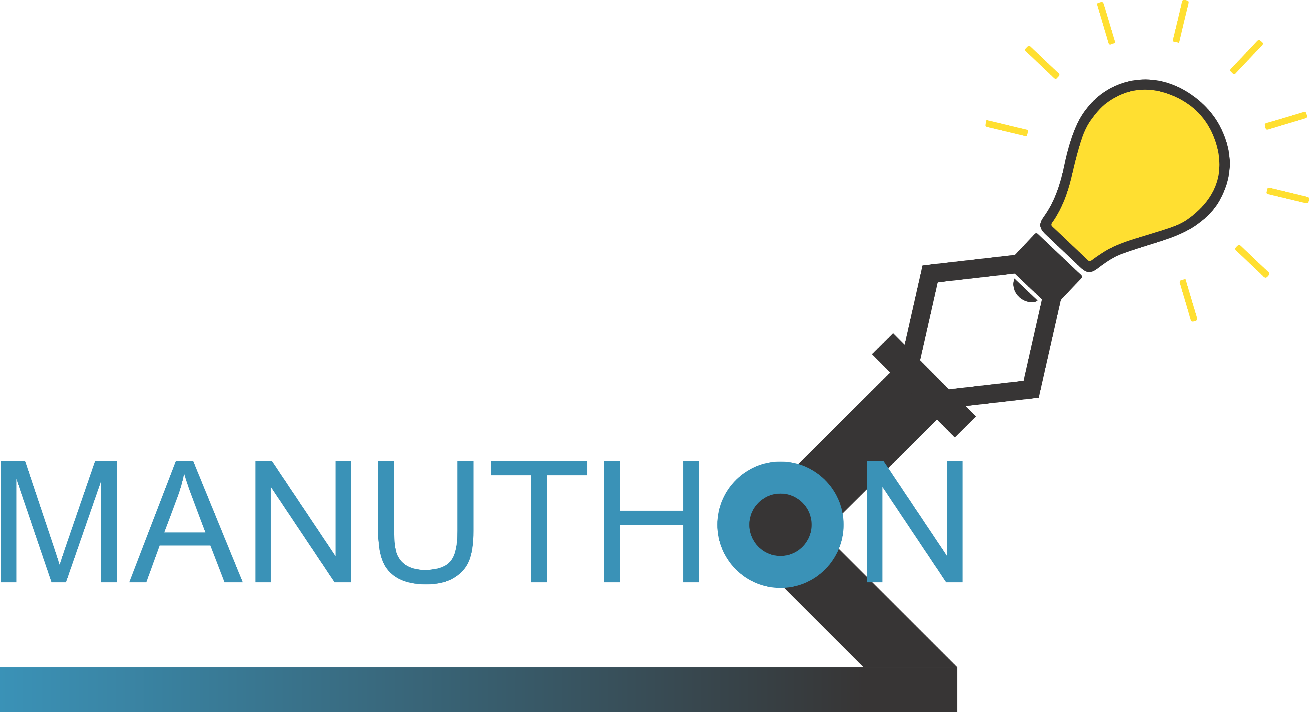 Visit the website:
www.manuthon.it 
Facebook profile:
ManuThon – Manufacturing Hackathon